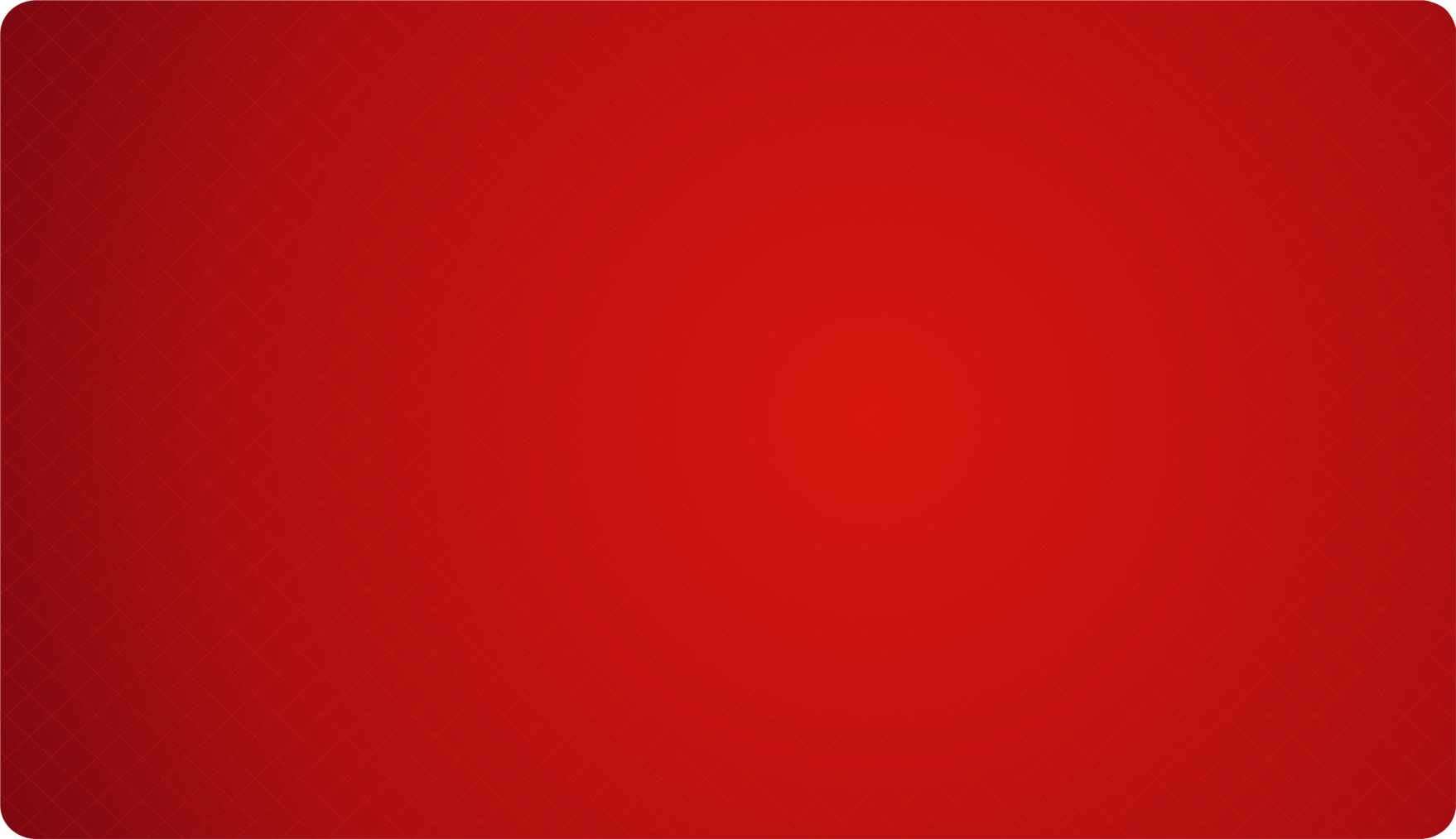 东北师范大学附属小学
东北师范大学附属小学
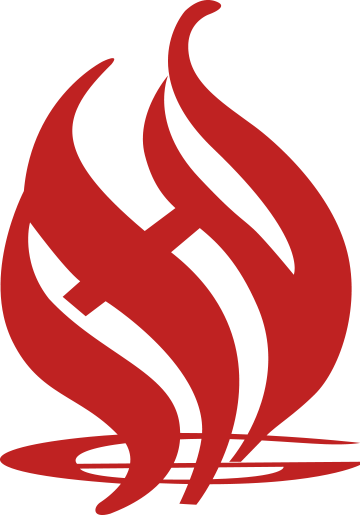 ‌以爱为底色·以智为灯塔
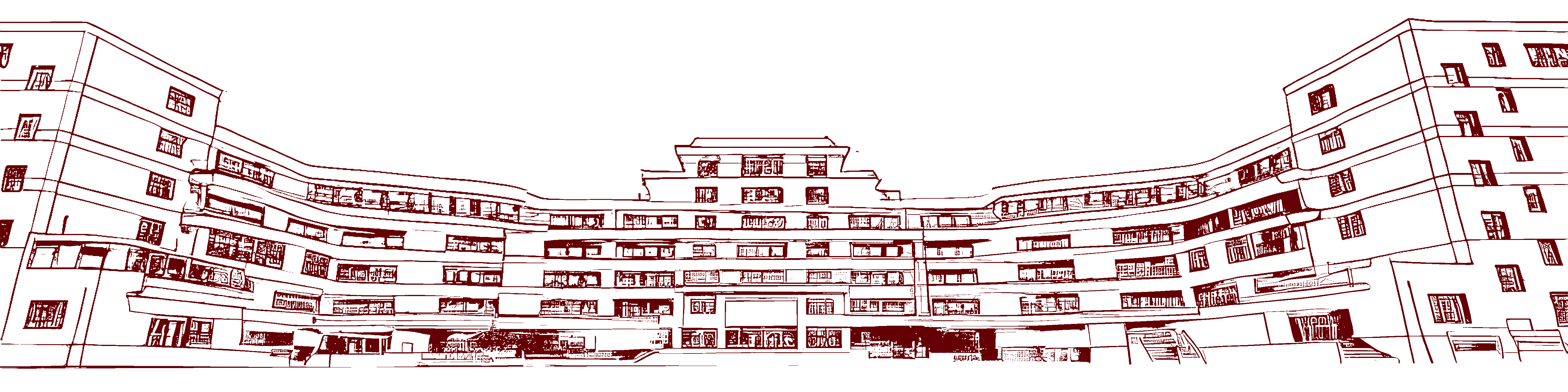 目录
contents
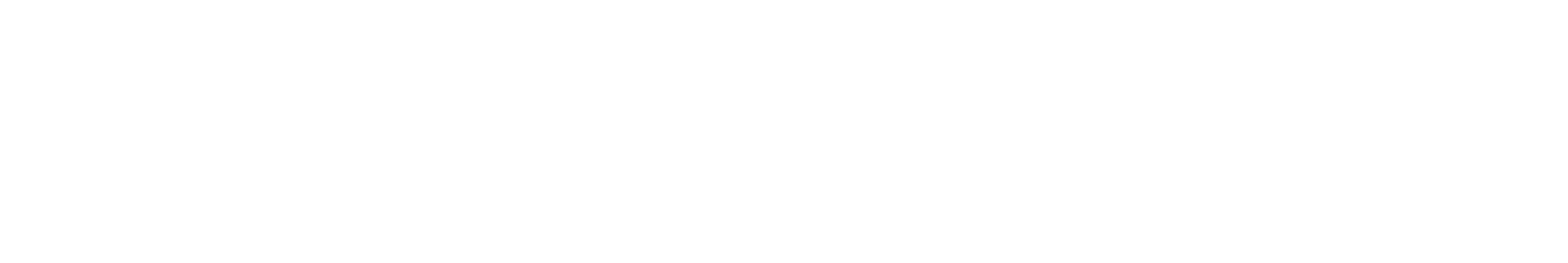 1
2
输入正文输入正文
输入正文输入正文
3
4
输入正文输入正文
输入正文输入正文
01  Part One
请输入标题
添加你需要的正文添加你需要的正文添加你需要的正文添加你需要的正文添加你需要的正文添加你需要的正文添加你需要的正文添加你需要的正文添加你需要的正文添加你需要的正文
输入标题
输入标题
输入标题
点击输入正文点击输入正文点击输入正文点击输入正文
点击输入正文点击输入正文点击输入正文点击输入正文
点击输入正文点击输入正文点击输入正文点击输入正文
东北师范大学附属小学
输入标题
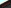 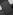 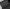 东北师范大学附属小学
输入标题
请在这里输入标题
请在这里输入标题
点击输入正文点击输入正文点击输入正文点击输入正文点击输入正文点击输入正文点击输入正文点击输入正文
点击输入正文点击输入正文点击输入正文点击输入正文点击输入正文点击输入正文点击输入正文点击输入正文
请在这里输入标题
请在这里输入标题
点击输入正文点击输入正文点击输入正文点击输入正文点击输入正文点击输入正文点击输入正文点击输入正文
点击输入正文点击输入正文点击输入正文点击输入正文点击输入正文点击输入正文点击输入正文点击输入正文
东北师范大学附属小学
输入标题
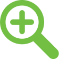 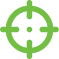 添加标题
点击输入正文点击输入正文点击输入正文点击输入正文
添加标题
点击输入正文点击输入正文点击输入正文点击输入正文
添加
标题
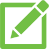 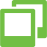 添加标题
点击输入正文点击输入正文点击输入正文点击输入正文
添加标题
点击输入正文点击输入正文点击输入正文点击输入正文
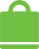 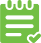 添加标题
点击输入正文点击输入正文点击输入正文点击输入正文
添加标题
点击输入正文点击输入正文点击输入正文点击输入正文
东北师范大学附属小学
输入标题
点击输入正文点击输入正文点击输入正文点击输入正文点击输入正文
点击输入正文点击输入正文点击输入正文点击输入正文点击输入正文
点击输入正文点击输入正文点击输入正文点击输入正文点击输入正文
输入标题
输入标题
输入标题
输入标题
输入标题
输入标题
点击输入正文点击输入正文点击输入正文点击输入正文点击输入正文
点击输入正文点击输入正文点击输入正文点击输入正文点击输入正文
点击输入正文点击输入正文点击输入正文点击输入正文点击输入正文
东北师范大学附属小学
输入标题
点击输入正文点击输入正文点击输入正文点击输入正文点击输入正文点击输入正文点击输入正文点击输入正文点击输入正文点击输入正文点击输入正文点击输入正文点击输入正文点击输入正文点击输入正文
25%
50%
75%
100%
添加标题
添加标题
添加标题
添加标题
点击输入正文点击输入正文点击输入正文点击输入正文点击输入正文
点击输入正文点击输入正文点击输入正文点击输入正文点击输入正文
点击输入正文点击输入正文点击输入正文点击输入正文点击输入正文
点击输入正文点击输入正文点击输入正文点击输入正文点击输入正文
东北师范大学附属小学
输入标题
01
此处添加标题
此处添加标题
此处添加标题
此处添加标题
相关问题
点击输入正文点击输入正文点击输入正文点击输入正文点击输入正文
点击输入正文点击输入正文点击输入正文点击输入正文点击输入正文
点击输入正文点击输入正文点击输入正文点击输入正文点击输入正文
点击输入正文点击输入正文点击输入正文点击输入正文点击输入正文
02
03
04
东北师范大学附属小学
输入标题
研究结论
点击输入正文点击输入正文点击输入正文点击输入正文点击输入正文点击输入正文点击输入正文点击输入正文点击输入正文点击输入正文点击输入正文点击输入正文点击输入正文点击输入正文点击输入正文
添加标题
点击输入正文点击输入正文点击输入正文点击输入正文点击输入正文点击输入正文点击输入正文点击输入正文点击输入正文点击输入正文点击输入正文点击输入正文点击输入正文点击输入正文点击输入正文点击输入正文点击输入正文点击输入正文点击输入正文点击输入正文点击输入正文点击输入正文点击输入正文点击输入正文点击输入正文点击输入正文点击输入正文点击输入正文点击输入正文点击输入正文
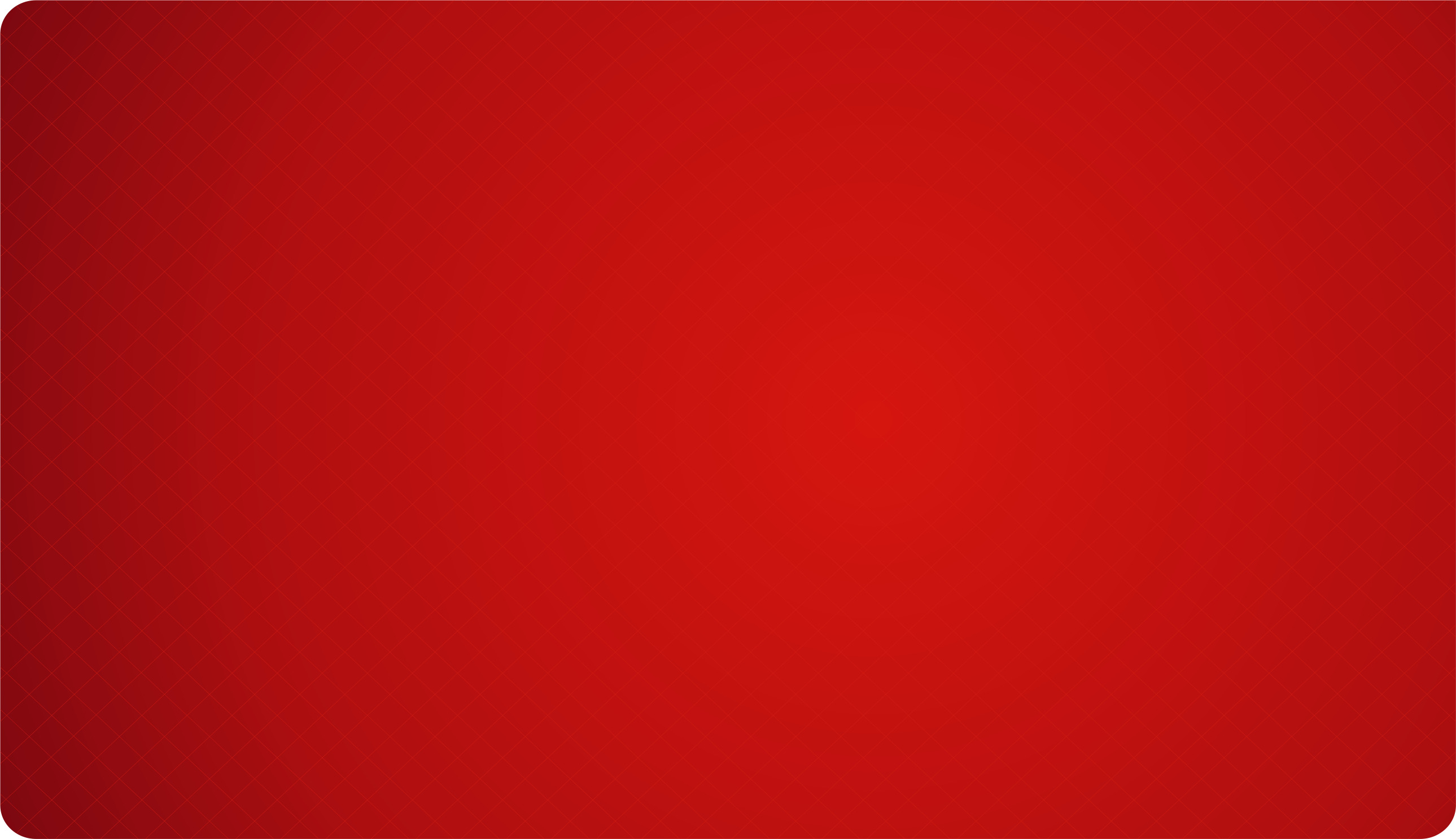 THANKS FOR WATCHING
感谢观看 恳请指正！
东北师范大学附属小学
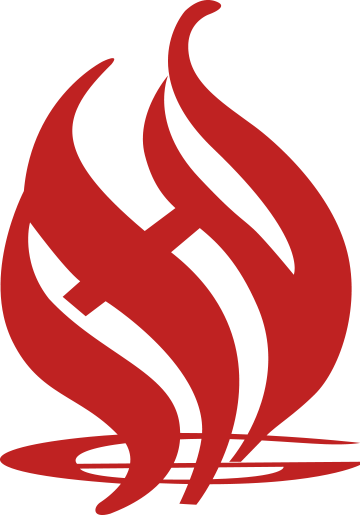 汇报人
XXX